Exercise #26
Program Instrumentation Review
Write your name and answer the following on a piece of paper
What is the difference between static and dynamic program instrumentation?
1
Administriviaand Announcements
Static Instrumentation
EECS 677: Software Security Evaluation
Drew Davidson
4
Where We’re At
Exploring Program Instrumentation
An approach to dynamic analysis
Previously: Program Instrumentation
5
Review: Last Lecture
Inserting measurement probes into a program
Notable analysis tools
Lint – The original analysis tool
Splint – Security analysis tool
This Lesson: Static Instrumentation
6
Review: Last Lecture
Inserting measurement probes into a program Before it is run
More closely associated with proactive software evaluation – (why?)
Path Frequency
7
Review: The Problem
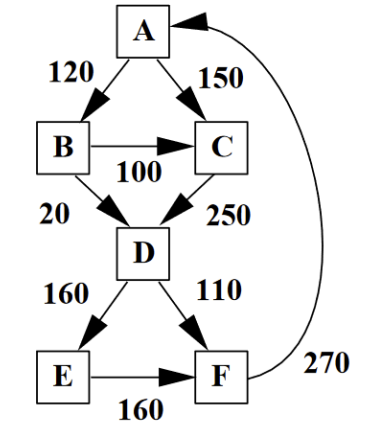 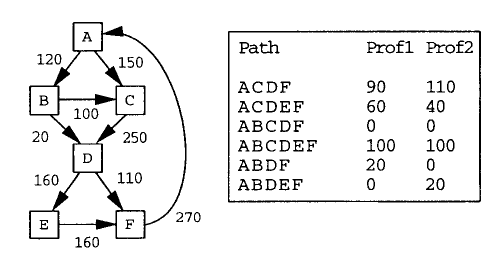 Static Instrumentation Tools
8
Program Instrumentation: Approach
Often built right into compiler
LLVM Coverage tools
GCC Coverage tools
Sometimes built upon optimizer
Google’s closure compiler
https://github.com/google/closure-compiler
Example: LLVM Coverage Instrumentation
9
Program Instrumentation: Approach
Big Idea: Inject Basic Block Counters
LLVM Coverage tools
Example: LLVM Coverage Instrumentation
10
Program Instrumentation: Approach
Let’s take it to the terminal!
Custom Instrumentation
11
Program Instrumentation: Approach
The Previous Example took advantage of pre-existing instrumentation
What if we wanted to make our own custom instrumentation?
Custom Instrumentation
12
Program Instrumentation: Approach
Getting started
1) Reference the LLVM API
2) Build our own (trivial) analysis pass
3) Hook into the LLVM opt infrastructure
4) Run our analysis pass
Going Further
Insert more full-featured functionality
(https://llvm.org/doxygen/classllvm_1_1IRBuilder.html)
Tutorial: Custom LLVM Instrumentation
13
Program Instrumentation: Approach
Let’s take it to the terminal!
14
Wrap-up
We’ve Described 2 forms of altering the Program
More heuristic by nature